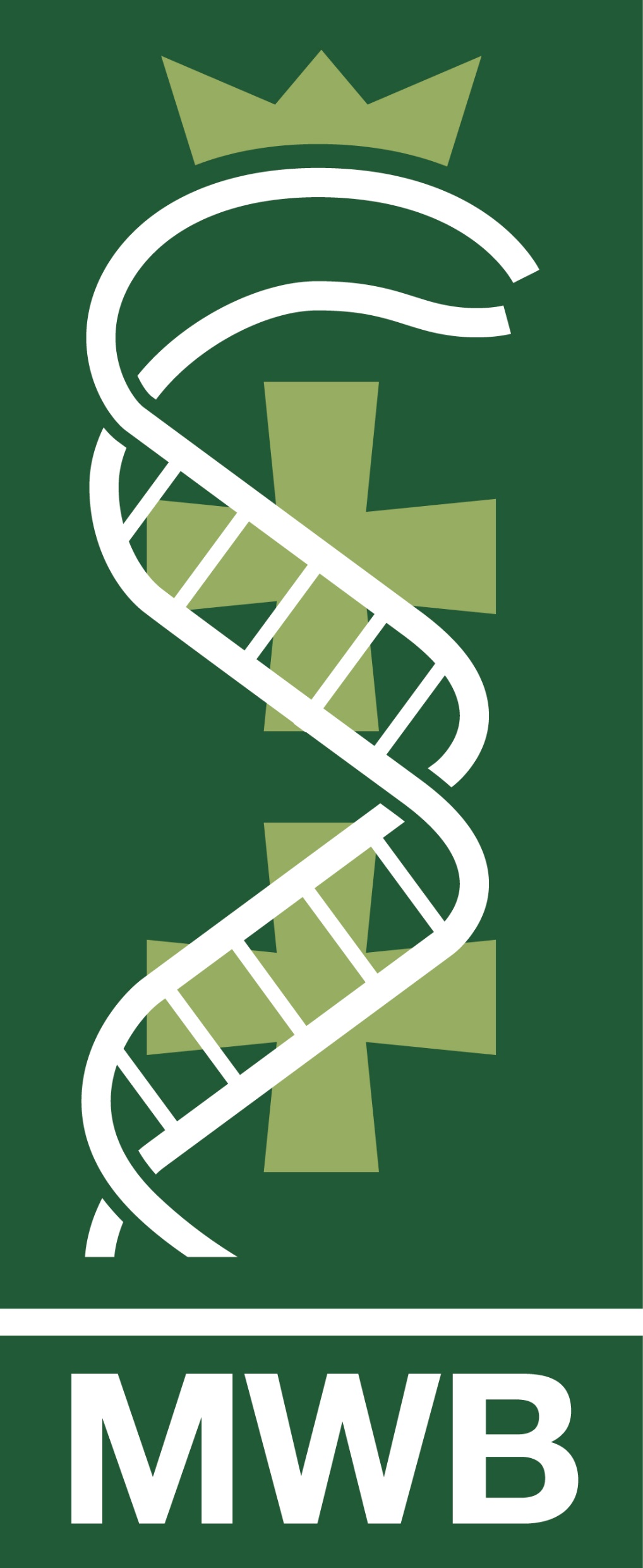 Komisja Doktorska przy Radzie Dyscypliny Nauki Biologiczne UG uprzejmie zawiadamia, że dnia xx miesiąca 20xx roku o godz. xx:xx w Gdańsku przy ul. Antoniego Abrahama 58,
w Auli 042B budynku Instytutu Biotechnologii UG, odbędzie się publiczna obrona rozprawy doktorskiej

mgr Imię Nazwisko

Tytuł rozprawy: 
„tytuł”
Promotor: tytuł Imię i Nazwisko, MWB
Promotor pomocniczy: tytuł Imię i Nazwisko, Instytucja

Recenzenci: 
tytuł Imię i Nazwisko, Instytucjatytuł Imię i Nazwisko, Instytucja